今晚誰來Code~魔幻世界
花蓮縣卓溪鄉太平國小   呂奎漢
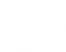 設定初始值
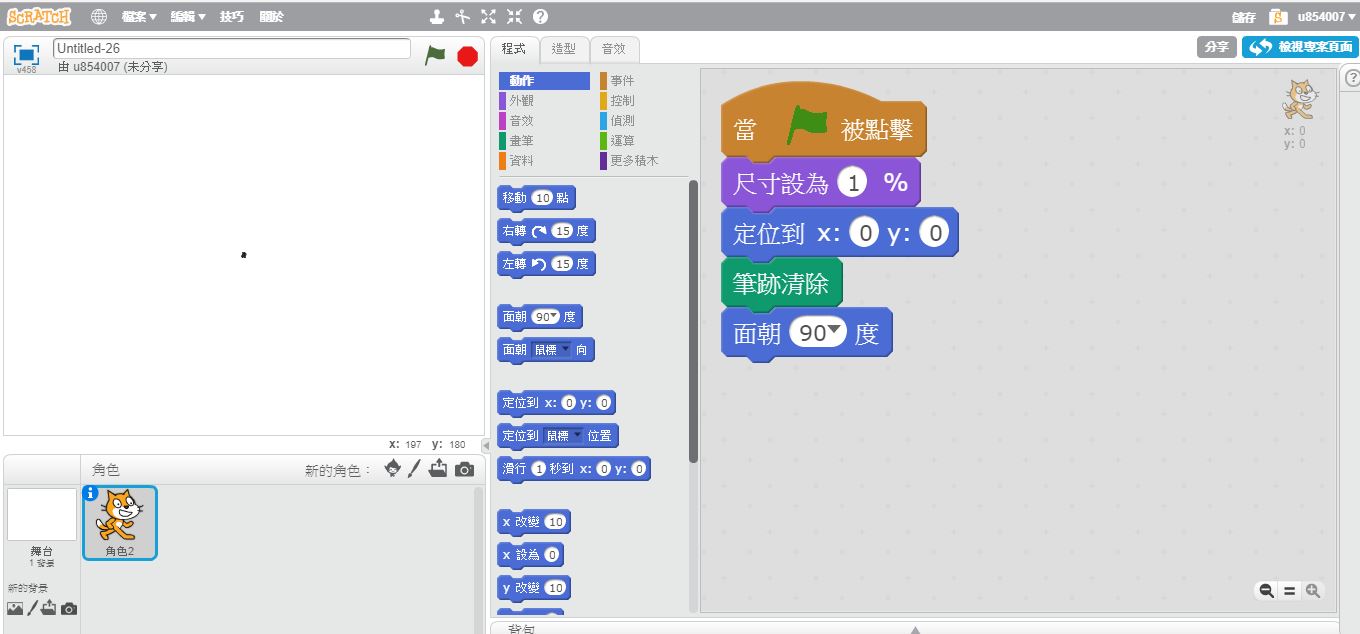 畫出基本四邊形
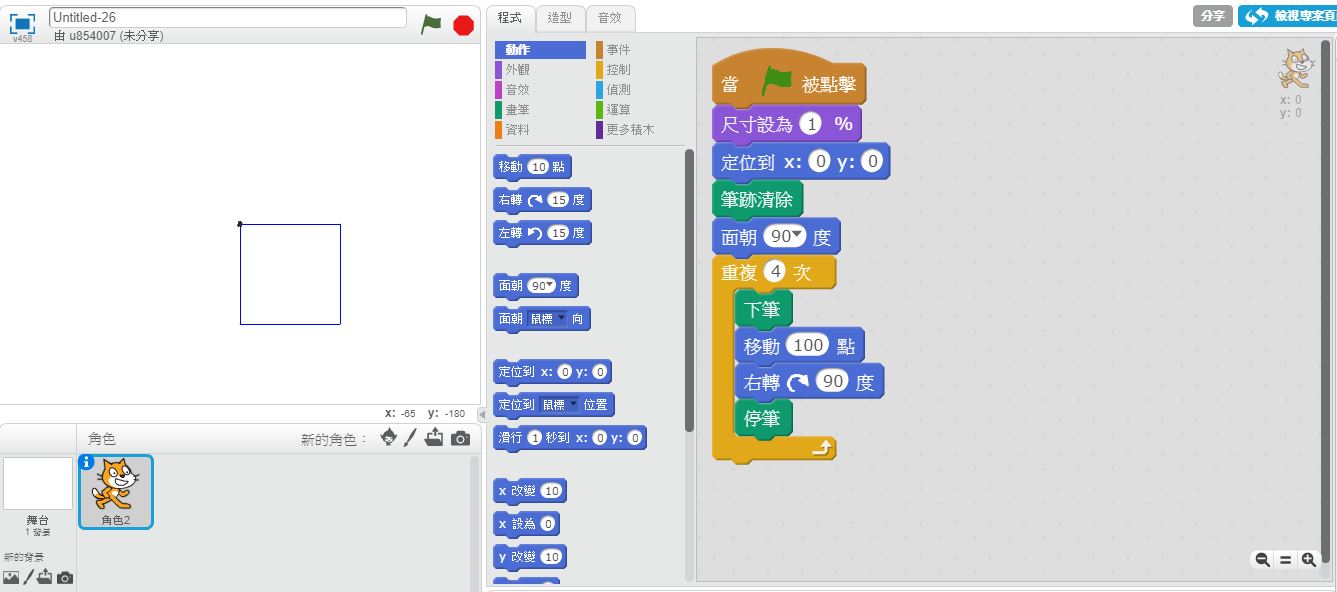 增加變數x預設為0
取代移動100點
畫出螺旋向外圖形
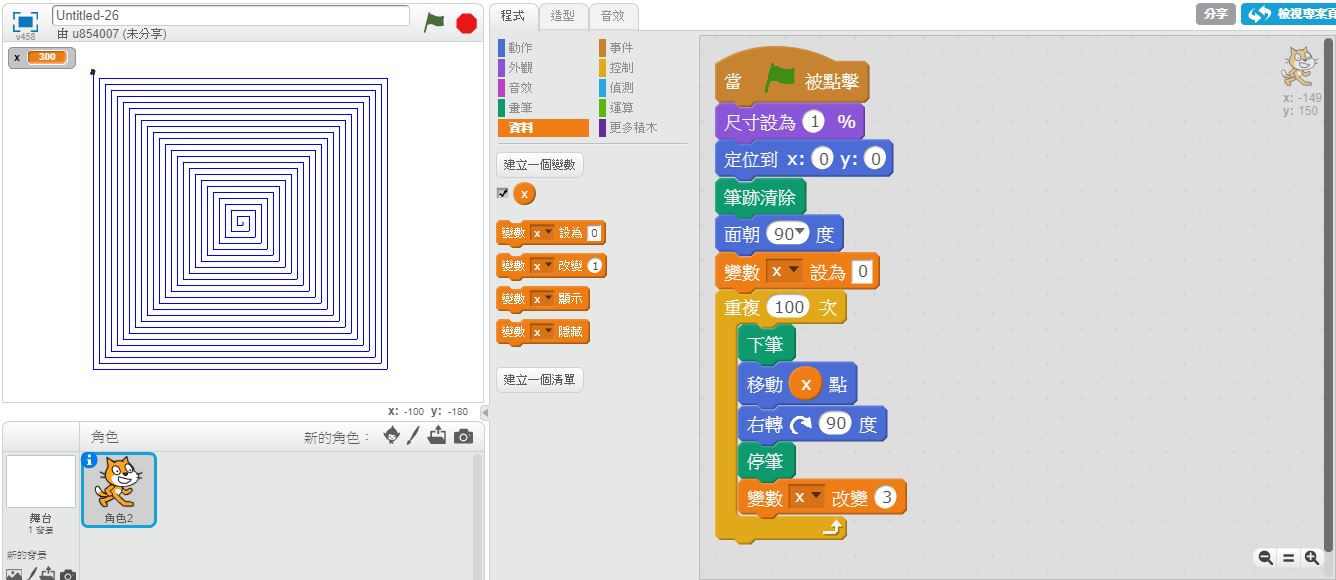 增加變數y預設為60
取代右轉90度
畫出六角螺旋向外圖形
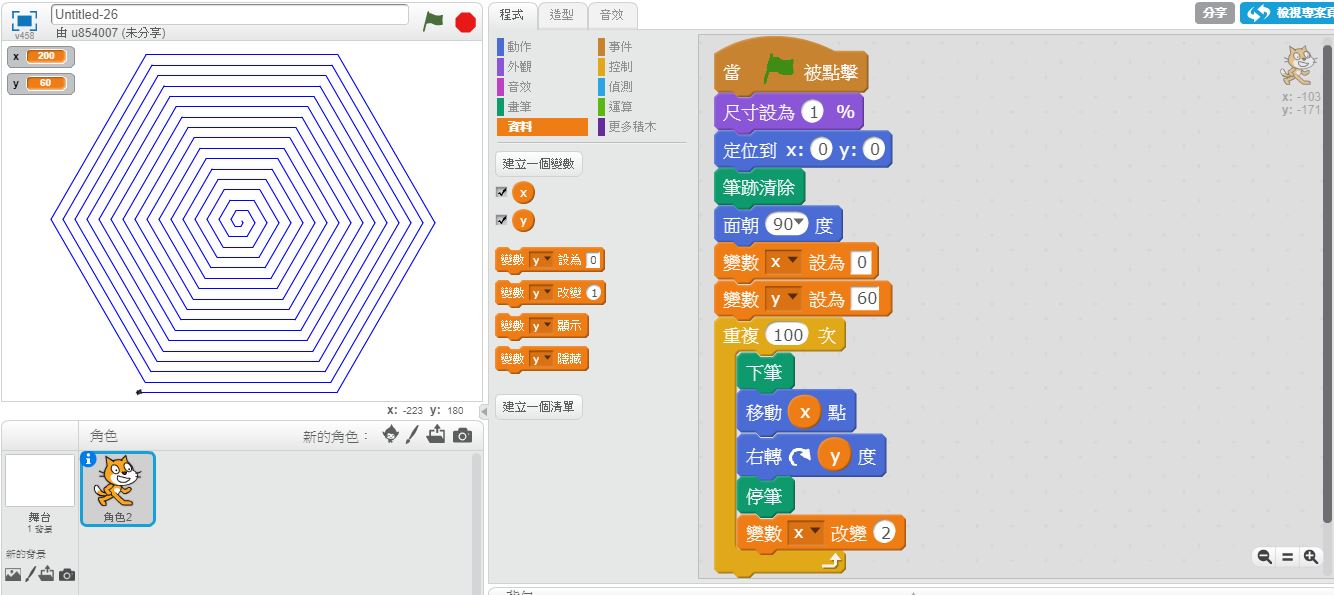 增加按鍵控制y值改變
並將y預設拿掉
基本圖形控制已完成
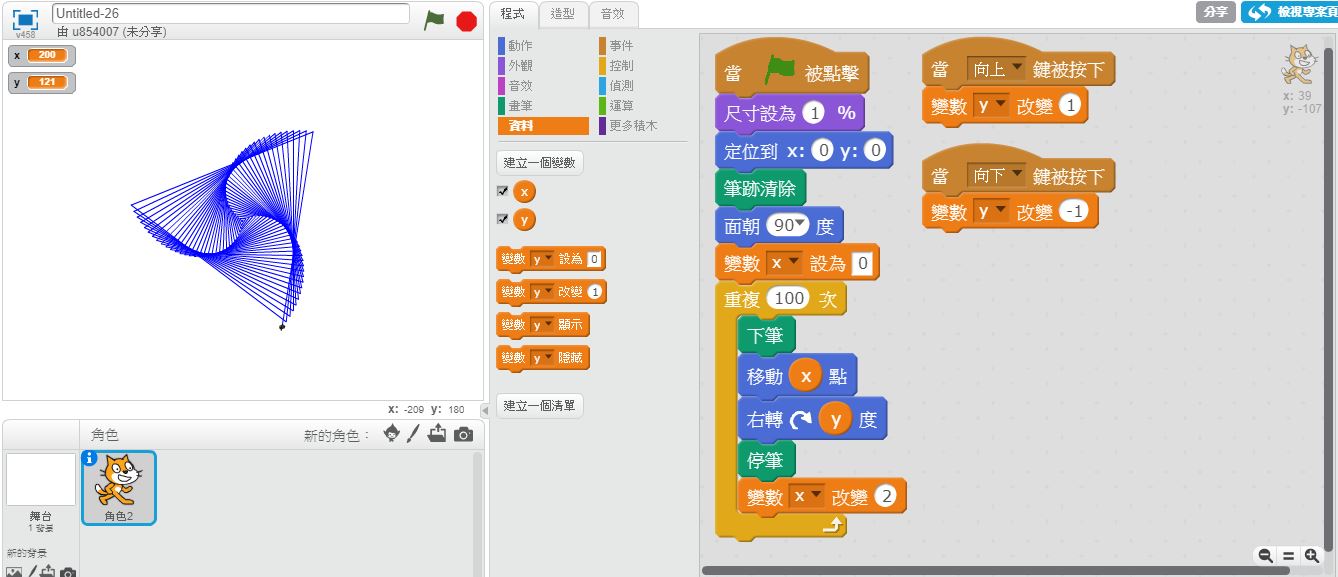 新增函式積木z
將綠旗下面積木移置z
綠旗下改放z重複無限次
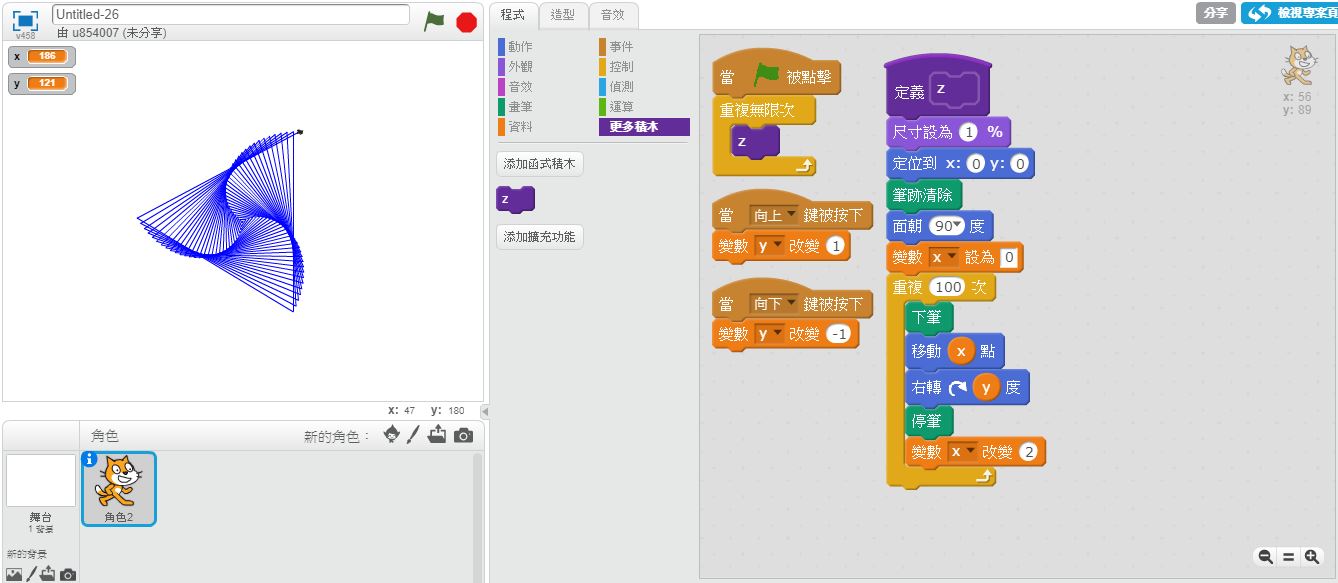 在z按右鍵編輯選項
運行(屏幕不刷新)要打勾
忽略製圖過程直接呈現結果
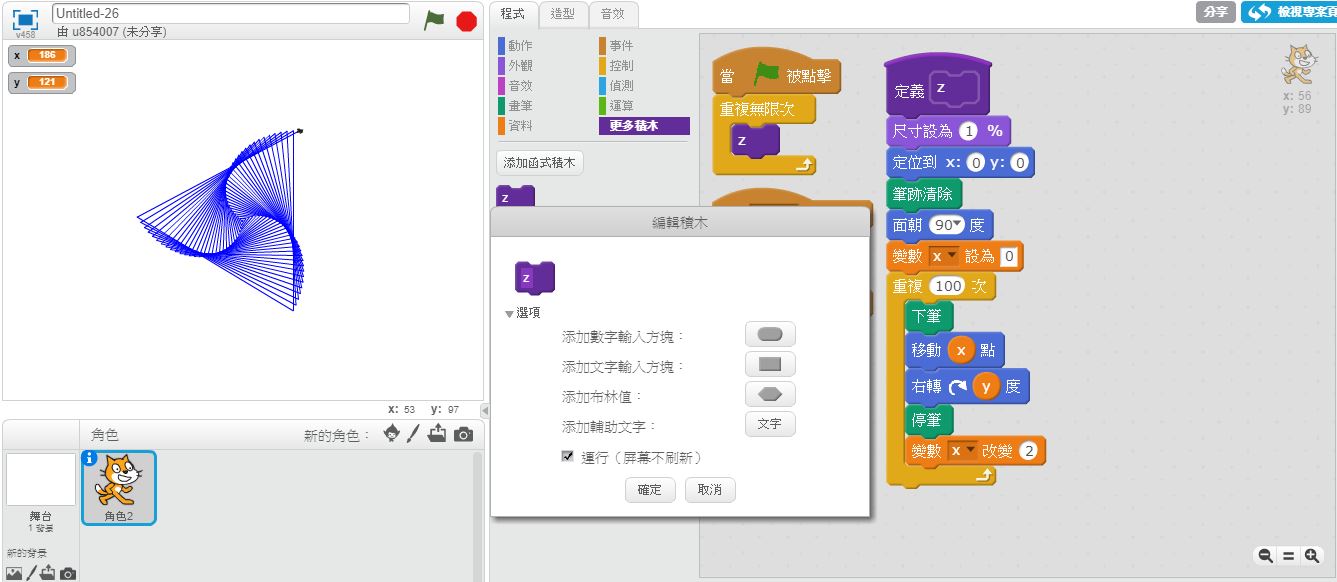 原圖為靜態圖形
將面朝90度移出來
圖形會變為動畫形式
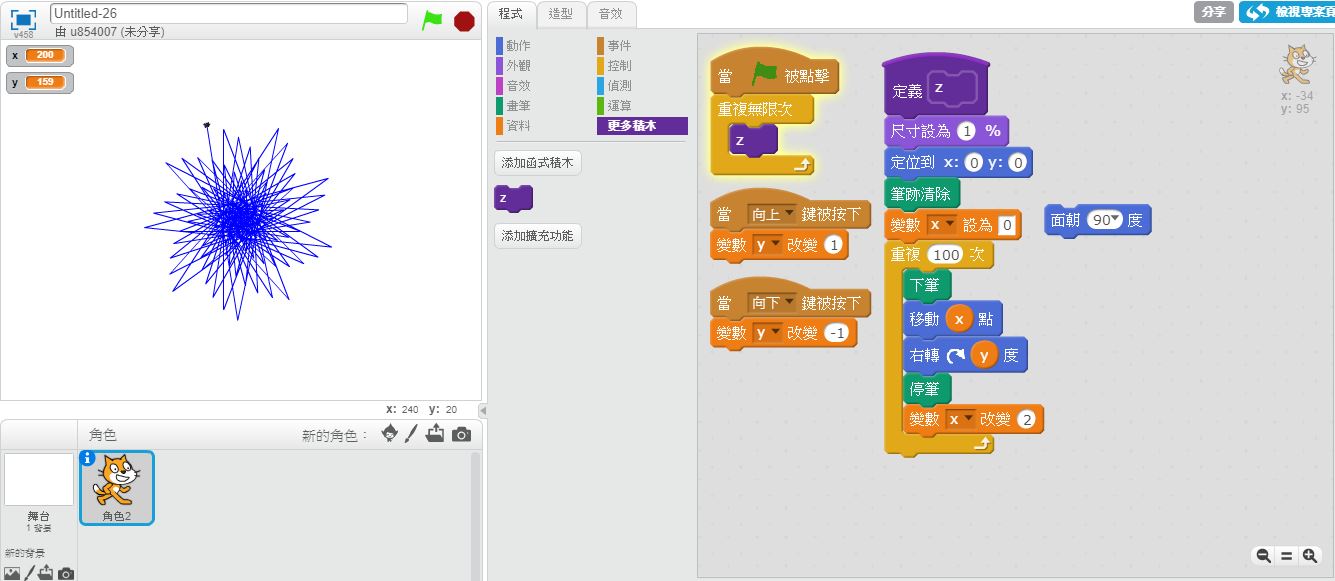 將背景底色設為深色
魔幻圖形將會更加炫麗
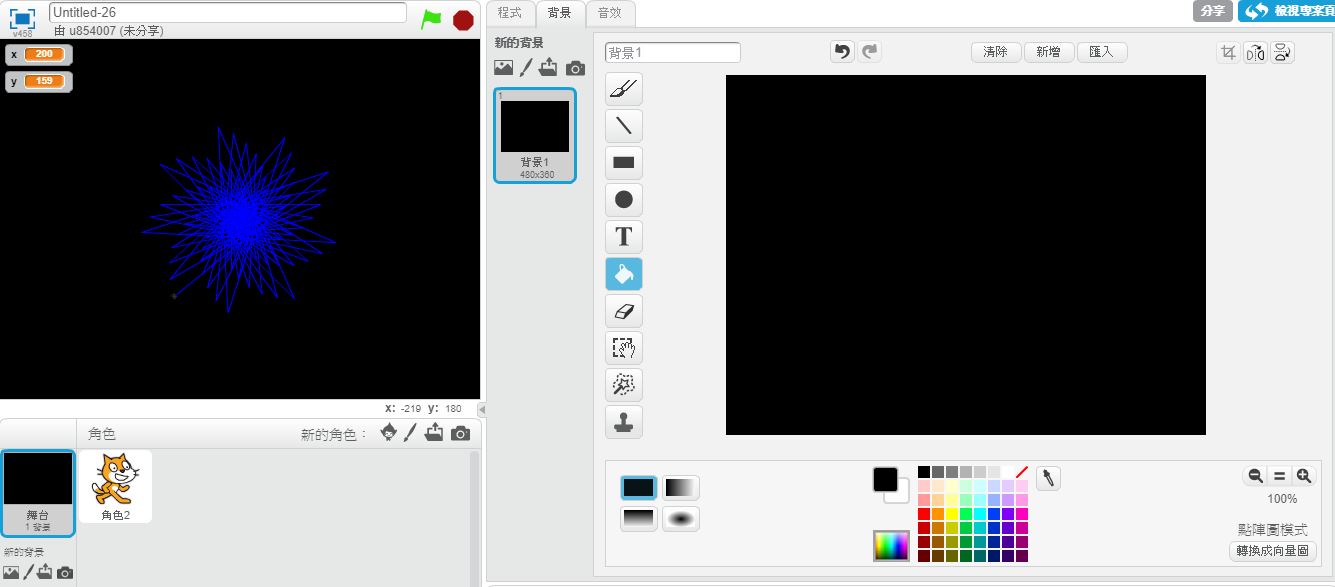 Z下面增加
顏色改變及亮度改變
魔幻程度大大提升
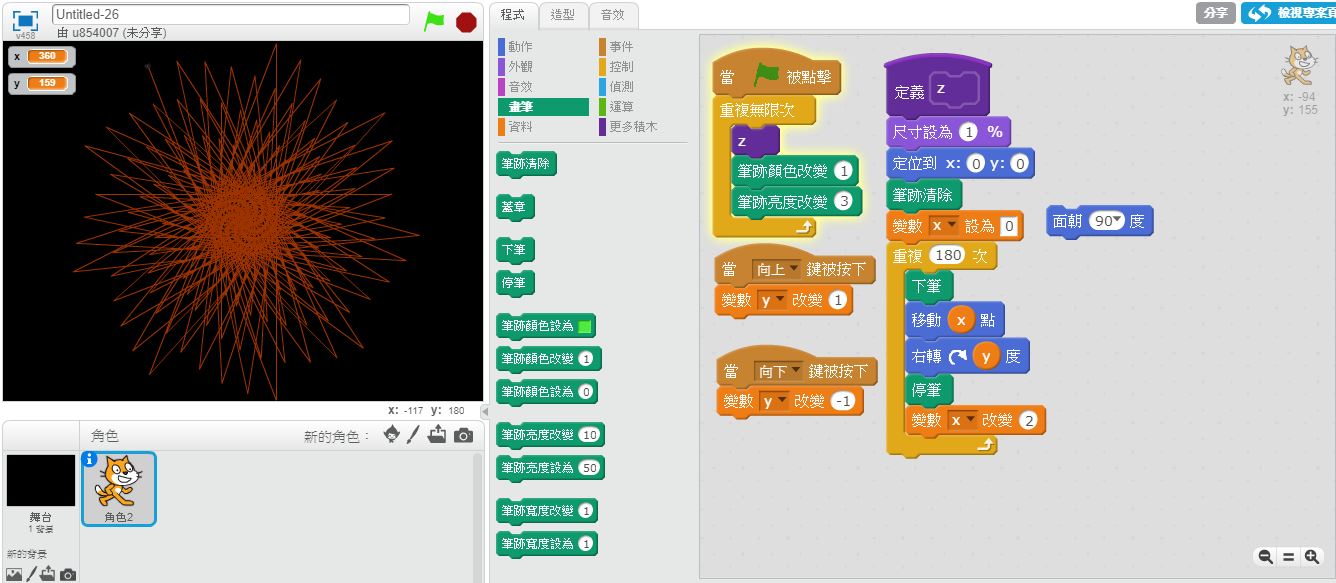 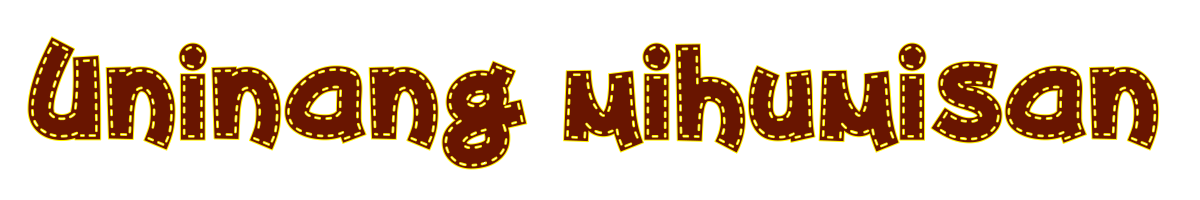 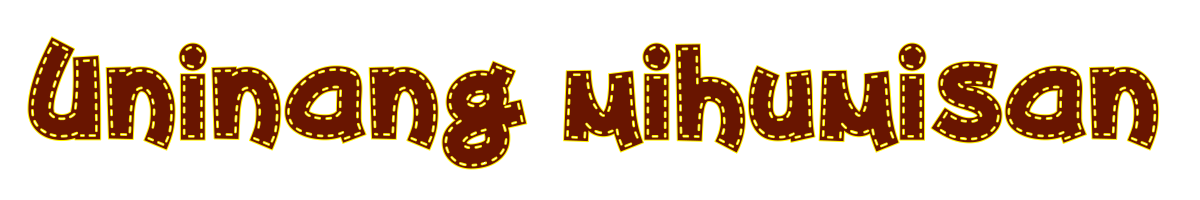